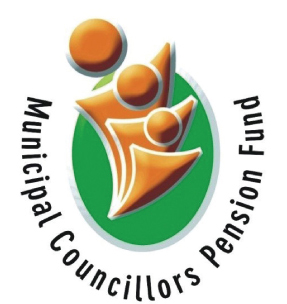 BRIEFING BY THE MUNICIPAL COUNCILLORS PENSION FUND (MCPF) / PORTFOLIO COMMITTEE ON CO-OPERATIVE GOVERNANCE AND TRADITIONAL AFFAIRS 

01st MARCH 2022
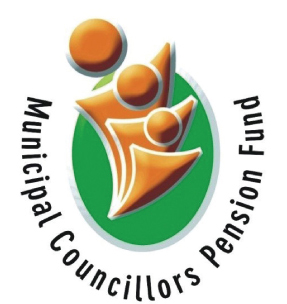 CONTENTS___________________________________
Background and history of MCPF
Fund’s Governance Structures
Fund’s Assets
Points of interests
ISAGO Investment
HAWKS Investigations 
Legal Practice Council / MSMM
The progress of pension pay-outs to non-returning Councilors after 2021 Local Government Elections
Challenges faced by the Curators in executing its duties
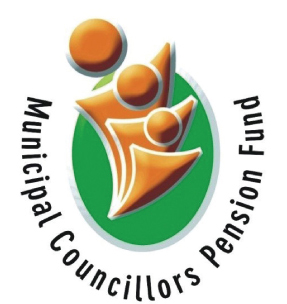 BACKGROUND & HISTROY
The Municipal Councillors Pension Fund was established on 1 May 1988 in terms of the Pension Benefits for Local Authorities Act 105, 1987. 

It was originally a defined benefit fund but has since December 2000 been converted to a defined contribution fund.

 The Fund is associated with all municipalities in South Africa and enjoys an advantage of being managed by its members.
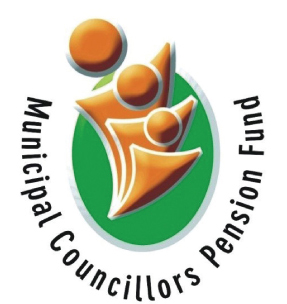 BACKGROUND & HISTROY
MCPF is a Defined Contribution Fund
Specifically and exclusively for Councillors of all SA Municipalities. 
All Municipalities participate in the Fund.  
All Councillors of a participating Municipality are entitled to become Members of the Fund. 
It can also be seen as a ‘savings plan’ to help Councillors save for retirement
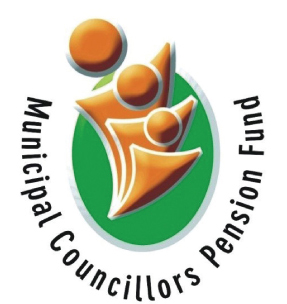 BACKGROUND & HISTROY
In December 2017, MCPF was placed under Curatorship through a Court Order.
The reasons behind the Curatorship were amongst others, non-compliance with legislation / regulations, fruitless investments etc.
Since then, the Fund has been managed under the control and guidance of the Curators.
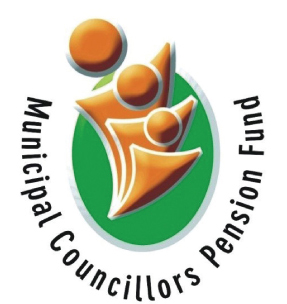 Fund Management
Ordinarily, the Fund is managed by its Members, through: 

Elected Board of Trustees
9 Trustees elected by members from each Province:
1 SALGA appointed Trustees 
2 Independent Trustee


The Fund is a self-administered Fund 

However, since the Fund is under curatorship, the Curators steps into the role of the Trustees
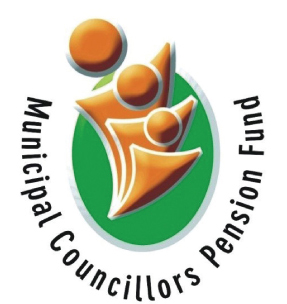 GOVERNANCE STRUCTURES
The Curators have ensured that there are proper structures as shown below:
Governance, Legal & Communication Committee
Administration, Audit &
Risk Committee
1
2
Legislative Compliance 
Marketing Activities 
Review of contracts
Administration and Audit Matters
Section 13B of Pension Funds Act compliance
Death Benefit Distribution Committee
Investment Committee
3
4
Review of performance of Asset Managers
Review of the Investment Strategy
Section 37C death benefit distributions
Oversight of payment process
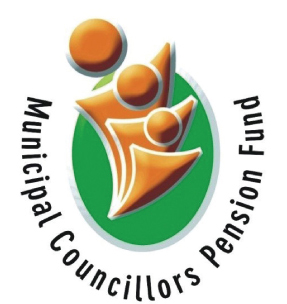 Asset Values of the FundPrior the elections
Prior the 2021 elections, the Fund membership and value was as follows:

5 286 Members

The Asset of the Fund as was invested in various investment vehicles stood at

R2 611 146 195
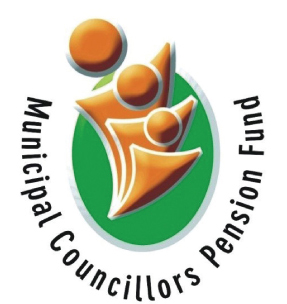 POINTS OF INTERESTS
ISAGO INVESTMENT
One of the main issues which led to the Curatorship was an investment that was done by the then Board of Trustees.

This investment involved a purchased of vacant land at Matlosana, North-West (ISAGO).

The Fund spent money but did not receive value as the said property was never transferred to the Fund’s names.

The Curators instituted legal proceedings against ISAGO and ultimately, there was a recovery of R120 000 000-00 (One Hundred and Twenty Million Rands).

Since the recovery, the funds were invested in an interest-bearing account for the benefit of members. Members have started receiving payout inclusive of the recovery from the ISAGO deal.
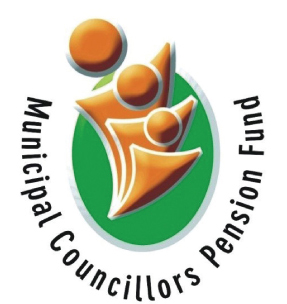 POINTS OF INTERESTS
HAWKS Investigations 


The Curators referred certain issues (i.e. the investment surrounding ISAGO)
There was a delay on the side of the HAWKS which even resulted in a different IO being appointed to the case. We have been made aware that there have been identified officials who have since been called in for purposes of giving statements. 
However, since this is an open investigation, we cannot disclose names as no one has been officially charged
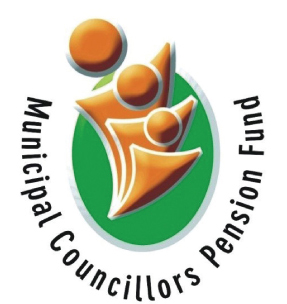 POINTS OF INTERESTS
Legal Practice Council / MSMM


The Fund had filed a compliant with the Legal Practice Council. The compliant was premised on the fees charged by MSMM Inc as legal costs. There were delays in having the said fees assessed by the Legal Practice Council. However, we received communication from the Council that the Fund should first pay in security prior the fees being assessed. The requested security was R1 000 000-00 (One Million Rands).
Legal Practice Council / MSMM


Through engagements with the Council, the requested security was reduced to R390 000-00 (Three Hundred and Ninety Thousand Rands). The Fund is still of the view that the requested security is exorbitant. Moreover, there is a possibility that out of the assessment, there may not be a recovery. Therefore, it is very important to consider whether to proceed with the fee assessment process. 

The Fund instructed its legal representative to seek a legal opinion on the prospects of recovery prior taking a decision on whether to pay in the requested security.

 We have since received the opinion regarding the prospects of success in the recovery for legal fees.
Legal Practice Council / MSMM


The opinion cautioned the Curators from proceeding with the fees assessment process. This was based on the fact that the requested amount for security was still high and further that the Fund is now in possession of a fee agreement which was between the Fund and MSMM Inc.
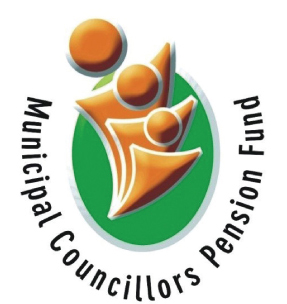 Progress of pension pay-outs to non-returning Councilors after2021 Local Government Elections
Payment of non-returning members are shown on the table below:
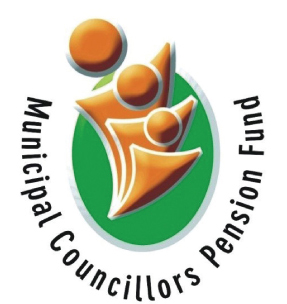 Measures to improve the situation of the mcpf
Investments

The IPS was reviewed; 

The Fund is Regulation 28 compliant; 

Diversified Assets by appointing additional Asset/ Equity  managers. i.e. Mergence, Prescient, Investec and SANLAM. 

The Fund has shown positive returns on average for the last six months.
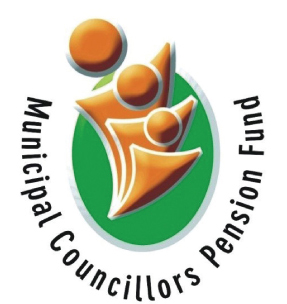 Measures to improve the situation of the mcpf
Annual Financial Statements (AFS)

Audit on the Annual Financial Statements for the periods ending 30 June 2017, 30 June 2018, 30 June 2019, 30 June 2020 & 30 June 2021 was completed on time;

The above were submitted to the Regulator (FSCA) with a prescribed timeframes.
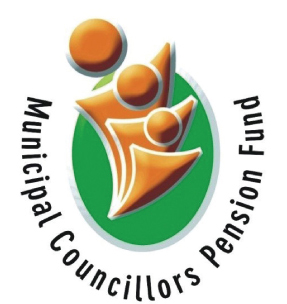 Measures to improve the situation of the mcpf
Fund Statutory Valuation as at 30 June 2021

Interim Statutory Valuation report confirming financial soundness of the Fund was provided by the Actuary;

Furthermore, we are engaging with the Actuaries to finalise a final 3 year statutory valuation report. (for the period ended 30 June 2021)
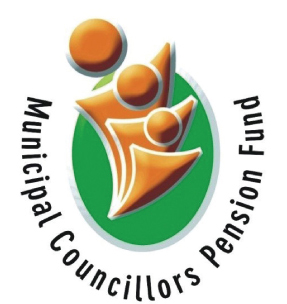 Measures to improve the situation of the mcpf
Member Benefits

Timeously issued benefit statements to Members;

Funeral benefit -  following affordability assessment, the funeral cover benefit has been improved to R40 000,00 at no cost to Members;

Housing Loans (PBHL) -  This facility was withdrawn by Standard Bank. We managed to reactivate this facility for the benefit of Members.
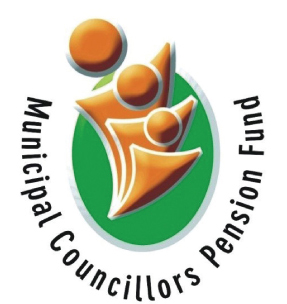 Measures to improve the situation of the mcpf
Member Communication

Prior to Bulk Exit, we have engaged HR and Salaries personnel on MCPF administration processes;

Held various Members engagement sessions across the Country;

We continue to have Members meetings.
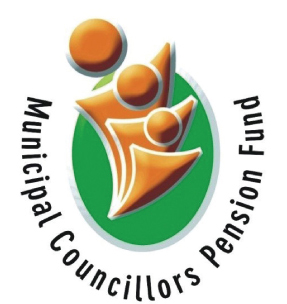 Measures to improve the situation of the mcpf
Payment of Benefits

Continue to pay member’s benefits on time;

Reduced backlog on resolution of death claims. i.e. Currently only 56 claims outstanding;

Payment of Trust Benefits (tracing of beneficiaries).
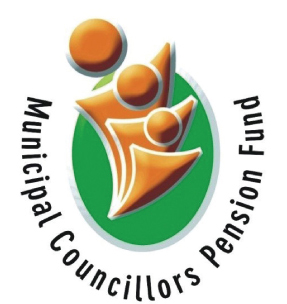 Challenges faced by the Curators in executing its duties
Non-compliant Municipalities – Section 13A and timeous submission of contribution schedules

Unfavourable property market .i.e. Disposal of the Office Park

Collection of Arrear Rentals – Untraceable former tenants
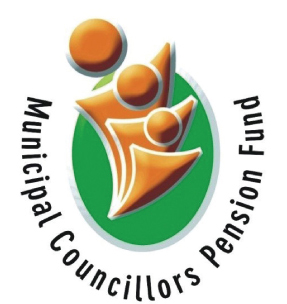 Member Communication
Member newsletters 	
MCPF e-services (e-Compen)
MCPF Mobile App
Benefit Statements
SMS notifications
Website – www.mcpf.co.za
Follow us on: 
           @MunicipalCPFund
             www.facebook.com/municipalcouncillorspensionfund
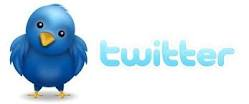 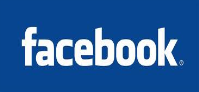 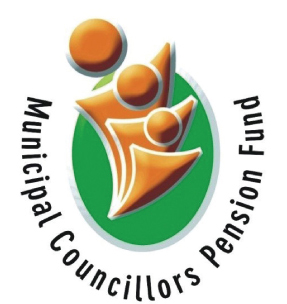 PHYSICAL ADRESS
Fund’s Offices are located at: 

The Willows Office Park
Block 1 Unit 1 & 2 
276 George Road
Errand Gardens 
Midrand
Johannesburg
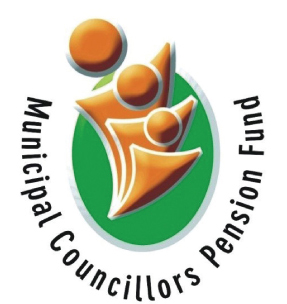 Contacting the Fund___________________________________
Office of the Principal Officer
MCPF PO: Mr Elias Msiza
Number for the Fund 086 111 2014
elias@mcpf.co.za / info@mcpf.co.za  
azwifarwi@mcpf.co.za 
MCPF Curators Contact details:
Juanito Damons -Juanito@damonsinc.co.za
Peppy Kekana - peppy@khrinc.co.za
Mukovhe Ravhura - Mukovhe@rwl.co.za
MCPF Contact details:
	Municipal Councillors Pension Fund Offices
	The Willows Office Park
	Block 1 Unit 1 & 2
	276 George Road Erand Gardens,
	Midrand
	Number for the Fund 086 111 2014
Website: www.mcpf.co.za 
Facebook: municipalcouncilorspensionfund
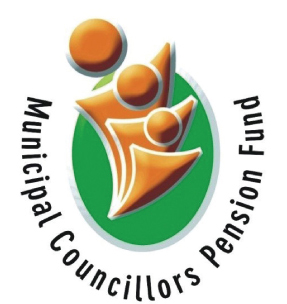 QUESTIONS